BÍLKOVINY
Chemické složení organismů
Úloha 1: Vyber správnou možnost:
proteiny
Bílkoviny neboli
sacharidy
Úloha 1: Vyber správnou možnost:
proteiny
Bílkoviny neboli
špatně
Úloha 1: Vyber správnou možnost:
proteiny
Bílkoviny neboli
sacharidy
Úloha 1: Vyber správnou možnost:
mikromolekuly
jsou životně důležité organické sloučeniny.
Bílkoviny vytvářejí obrovské molekuly, tzv.
makromolekuly
proteiny
Bílkoviny neboli
Úloha 1: Vyber správnou možnost:
špatně
jsou životně důležité organické sloučeniny.
Bílkoviny vytvářejí obrovské molekuly, tzv.
makromolekuly
proteiny
Bílkoviny neboli
Úloha 1: Vyber správnou možnost:
mikromolekuly
jsou životně důležité organické sloučeniny.
Bílkoviny vytvářejí obrovské molekuly, tzv.
makromolekuly
proteiny
Bílkoviny neboli
Úloha 1: Vyber správnou možnost:
jsou životně důležité organické sloučeniny.
Bílkoviny vytvářejí obrovské molekuly, tzv.
makromolekuly
proteiny
Ty vznikají vzájemnou vazbou mnoha molekul různých
Bílkoviny neboli
aminokyselin.
enzymů.
Úloha 1: Vyber správnou možnost:
jsou životně důležité organické sloučeniny.
Bílkoviny vytvářejí obrovské molekuly, tzv.
makromolekuly
proteiny
Ty vznikají vzájemnou vazbou mnoha molekul různých
Bílkoviny neboli
aminokyselin.
špatně
Úloha 1: Vyber správnou možnost:
jsou životně důležité organické sloučeniny.
Bílkoviny vytvářejí obrovské molekuly, tzv.
makromolekuly
proteiny
Ty vznikají vzájemnou vazbou mnoha molekul různých
Bílkoviny neboli
aminokyselin.
enzymů.
Úloha 1: Vyber správnou možnost:
jsou životně důležité organické sloučeniny.
Bílkoviny vytvářejí obrovské molekuly, tzv.
makromolekuly
proteiny
Ty vznikají vzájemnou vazbou mnoha molekul různých
Bílkoviny neboli
aminokyselin.
Jednotlivé aminokyseliny jsou v bílkovinách spojeny
metabolickou vazbou .
peptidickou vazbou .
Úloha 1: Vyber správnou možnost:
jsou životně důležité organické sloučeniny.
Bílkoviny vytvářejí obrovské molekuly, tzv.
makromolekuly
proteiny
Ty vznikají vzájemnou vazbou mnoha molekul různých
Bílkoviny neboli
aminokyselin.
Jednotlivé aminokyseliny jsou v bílkovinách spojeny
špatně
peptidickou vazbou .
Úloha 1: Vyber správnou možnost:
jsou životně důležité organické sloučeniny.
Bílkoviny vytvářejí obrovské molekuly, tzv.
makromolekuly
proteiny
Ty vznikají vzájemnou vazbou mnoha molekul různých
Bílkoviny neboli
aminokyselin.
Jednotlivé aminokyseliny jsou v bílkovinách spojeny
metabolickou vazbou .
peptidickou vazbou .
Úloha 1: Vyber správnou možnost:
jsou životně důležité organické sloučeniny.
Bílkoviny vytvářejí obrovské molekuly, tzv.
makromolekuly
proteiny
Ty vznikají vzájemnou vazbou mnoha molekul různých
Bílkoviny neboli
aminokyselin.
Jednotlivé aminokyseliny jsou v bílkovinách spojeny
peptidickou vazbou .
úloha 2
Úloha 2: Doplň slova do vět
Většina bílkovin je                                        ve vodě. Za zvýšené teploty nebo přítomnosti 

různých chemických látek se struktura bílkovin trvale                                      . Dochází 

k tzv.                                      – vysrážení bílkovin z roztoku.
?
?
?
nerozpustná
upevňuje
esterifikaci
porušuje
rozpustná
denaturaci
Úloha 2: Doplň slova do vět
Většina bílkovin je                                        ve vodě. Za zvýšené teploty nebo přítomnosti 

různých chemických látek se struktura bílkovin trvale                                      . Dochází 

k tzv.                                      – vysrážení bílkovin z roztoku.
?
?
?
nerozpustná
špatně
esterifikaci
porušuje
rozpustná
denaturaci
Úloha 2: Doplň slova do vět
Většina bílkovin je                                        ve vodě. Za zvýšené teploty nebo přítomnosti 

různých chemických látek se struktura bílkovin trvale                                      . Dochází 

k tzv.                                      – vysrážení bílkovin z roztoku.
?
?
?
nerozpustná
upevňuje
esterifikaci
porušuje
rozpustná
denaturaci
Úloha 2: Doplň slova do vět
Většina bílkovin je                                        ve vodě. Za zvýšené teploty nebo přítomnosti 

různých chemických látek se struktura bílkovin trvale                                      . Dochází 

k tzv.                                      – vysrážení bílkovin z roztoku.
?
?
?
nerozpustná
upevňuje
esterifikaci
porušuje
špatně
rozpustná
denaturaci
Úloha 2: Doplň slova do vět
Většina bílkovin je                                        ve vodě. Za zvýšené teploty nebo přítomnosti 

různých chemických látek se struktura bílkovin trvale                                      . Dochází 

k tzv.                                      – vysrážení bílkovin z roztoku.
?
?
?
nerozpustná
upevňuje
esterifikaci
porušuje
rozpustná
denaturaci
Úloha 2: Doplň slova do vět
Většina bílkovin je                                        ve vodě. Za zvýšené teploty nebo přítomnosti 

různých chemických látek se struktura bílkovin trvale                                      . Dochází 

k tzv.                                      – vysrážení bílkovin z roztoku.
?
?
?
nerozpustná
špatně
upevňuje
esterifikaci
porušuje
rozpustná
denaturaci
Úloha 2: Doplň slova do vět
Většina bílkovin je                                        ve vodě. Za zvýšené teploty nebo přítomnosti 

různých chemických látek se struktura bílkovin trvale                                      . Dochází 

k tzv.                                      – vysrážení bílkovin z roztoku.
?
?
?
nerozpustná
upevňuje
esterifikaci
porušuje
rozpustná
denaturaci
Úloha 2: Doplň slova do vět
Většina bílkovin je                                        ve vodě. Za zvýšené teploty nebo přítomnosti 

různých chemických látek se struktura bílkovin trvale                                      . Dochází 

k tzv.                                      – vysrážení bílkovin z roztoku.
?
?
?
nerozpustná
upevňuje
esterifikaci
porušuje
rozpustná
denaturaci
špatně
Úloha 2: Doplň slova do vět
Většina bílkovin je                                        ve vodě. Za zvýšené teploty nebo přítomnosti 

různých chemických látek se struktura bílkovin trvale                                      . Dochází 

k tzv.                                      – vysrážení bílkovin z roztoku.
?
?
?
nerozpustná
upevňuje
esterifikaci
porušuje
rozpustná
denaturaci
Úloha 2: Doplň slova do vět
Většina bílkovin je                                        ve vodě. Za zvýšené teploty nebo přítomnosti 

různých chemických látek se struktura bílkovin trvale                                      . Dochází 

k tzv.                                      – vysrážení bílkovin z roztoku.
?
?
?
nerozpustná
upevňuje
esterifikaci
špatně
porušuje
rozpustná
denaturaci
Úloha 2: Doplň slova do vět
Většina bílkovin je                                        ve vodě. Za zvýšené teploty nebo přítomnosti 

různých chemických látek se struktura bílkovin trvale                                      . Dochází 

k tzv.                                      – vysrážení bílkovin z roztoku.
?
?
?
nerozpustná
upevňuje
esterifikaci
porušuje
rozpustná
denaturaci
Úloha 2: Doplň slova do vět
Většina bílkovin je                                        ve vodě. Za zvýšené teploty nebo přítomnosti 

různých chemických látek se struktura bílkovin trvale                                      . Dochází 

k tzv.                                      – vysrážení bílkovin z roztoku.
?
rozpustná
?
?
?
nerozpustná
upevňuje
esterifikaci
porušuje
denaturaci
Úloha 2: Doplň slova do vět
Většina bílkovin je                                        ve vodě. Za zvýšené teploty nebo přítomnosti 

různých chemických látek se struktura bílkovin trvale                                      . Dochází 

k tzv.                                      – vysrážení bílkovin z roztoku.
?
rozpustná
?
?
?
špatně
nerozpustná
upevňuje
esterifikaci
porušuje
denaturaci
Úloha 2: Doplň slova do vět
Většina bílkovin je                                        ve vodě. Za zvýšené teploty nebo přítomnosti 

různých chemických látek se struktura bílkovin trvale                                      . Dochází 

k tzv.                                      – vysrážení bílkovin z roztoku.
?
rozpustná
?
?
?
nerozpustná
upevňuje
esterifikaci
porušuje
denaturaci
Úloha 2: Doplň slova do vět
Většina bílkovin je                                        ve vodě. Za zvýšené teploty nebo přítomnosti 

různých chemických látek se struktura bílkovin trvale                                      . Dochází 

k tzv.                                      – vysrážení bílkovin z roztoku.
?
rozpustná
?
?
?
nerozpustná
upevňuje
esterifikaci
špatně
porušuje
denaturaci
Úloha 2: Doplň slova do vět
Většina bílkovin je                                        ve vodě. Za zvýšené teploty nebo přítomnosti 

různých chemických látek se struktura bílkovin trvale                                      . Dochází 

k tzv.                                      – vysrážení bílkovin z roztoku.
?
rozpustná
?
?
?
nerozpustná
upevňuje
esterifikaci
porušuje
denaturaci
Úloha 2: Doplň slova do vět
Většina bílkovin je                                        ve vodě. Za zvýšené teploty nebo přítomnosti 

různých chemických látek se struktura bílkovin trvale                                      . Dochází 

k tzv.                                      – vysrážení bílkovin z roztoku.
?
rozpustná
?
?
?
nerozpustná
upevňuje
esterifikaci
špatně
porušuje
denaturaci
Úloha 2: Doplň slova do vět
Většina bílkovin je                                        ve vodě. Za zvýšené teploty nebo přítomnosti 

různých chemických látek se struktura bílkovin trvale                                      . Dochází 

k tzv.                                      – vysrážení bílkovin z roztoku.
?
rozpustná
?
?
?
nerozpustná
upevňuje
esterifikaci
porušuje
denaturaci
Úloha 2: Doplň slova do vět
Většina bílkovin je                                        ve vodě. Za zvýšené teploty nebo přítomnosti 

různých chemických látek se struktura bílkovin trvale                                      . Dochází 

k tzv.                                      – vysrážení bílkovin z roztoku.
?
rozpustná
?
?
?
nerozpustná
upevňuje
esterifikaci
porušuje
denaturaci
špatně
Úloha 2: Doplň slova do vět
Většina bílkovin je                                        ve vodě. Za zvýšené teploty nebo přítomnosti 

různých chemických látek se struktura bílkovin trvale                                      . Dochází 

k tzv.                                      – vysrážení bílkovin z roztoku.
?
rozpustná
?
?
?
nerozpustná
upevňuje
esterifikaci
porušuje
denaturaci
Úloha 2: Doplň slova do vět
Většina bílkovin je                                        ve vodě. Za zvýšené teploty nebo přítomnosti 

různých chemických látek se struktura bílkovin trvale                                      . Dochází 

k tzv.                                      – vysrážení bílkovin z roztoku.
?
rozpustná
?
?
porušuje
?
?
nerozpustná
upevňuje
esterifikaci
denaturaci
Úloha 2: Doplň slova do vět
Většina bílkovin je                                        ve vodě. Za zvýšené teploty nebo přítomnosti 

různých chemických látek se struktura bílkovin trvale                                      . Dochází 

k tzv.                                      – vysrážení bílkovin z roztoku.
?
rozpustná
?
?
porušuje
?
?
nerozpustná
upevňuje
špatně
esterifikaci
denaturaci
Úloha 2: Doplň slova do vět
Většina bílkovin je                                        ve vodě. Za zvýšené teploty nebo přítomnosti 

různých chemických látek se struktura bílkovin trvale                                      . Dochází 

k tzv.                                      – vysrážení bílkovin z roztoku.
?
rozpustná
?
?
porušuje
?
?
nerozpustná
upevňuje
esterifikaci
denaturaci
Úloha 2: Doplň slova do vět
Většina bílkovin je                                        ve vodě. Za zvýšené teploty nebo přítomnosti 

různých chemických látek se struktura bílkovin trvale                                      . Dochází 

k tzv.                                      – vysrážení bílkovin z roztoku.
?
rozpustná
?
?
porušuje
?
?
nerozpustná
špatně
upevňuje
esterifikaci
denaturaci
Úloha 2: Doplň slova do vět
Většina bílkovin je                                        ve vodě. Za zvýšené teploty nebo přítomnosti 

různých chemických látek se struktura bílkovin trvale                                      . Dochází 

k tzv.                                      – vysrážení bílkovin z roztoku.
?
rozpustná
?
?
porušuje
?
?
nerozpustná
upevňuje
esterifikaci
denaturaci
Úloha 2: Doplň slova do vět
Většina bílkovin je                                        ve vodě. Za zvýšené teploty nebo přítomnosti 

různých chemických látek se struktura bílkovin trvale                                      . Dochází 

k tzv.                                      – vysrážení bílkovin z roztoku.
?
rozpustná
?
?
porušuje
?
?
nerozpustná
upevňuje
esterifikaci
špatně
denaturaci
Úloha 2: Doplň slova do vět
Většina bílkovin je                                        ve vodě. Za zvýšené teploty nebo přítomnosti 

různých chemických látek se struktura bílkovin trvale                                      . Dochází 

k tzv.                                      – vysrážení bílkovin z roztoku.
?
rozpustná
?
?
porušuje
?
?
nerozpustná
upevňuje
esterifikaci
denaturaci
Úloha 2: Doplň slova do vět
Většina bílkovin je                                        ve vodě. Za zvýšené teploty nebo přítomnosti 

různých chemických látek se struktura bílkovin trvale                                      . Dochází 

k tzv.                                      – vysrážení bílkovin z roztoku.
?
rozpustná
?
?
porušuje
?
?
denaturaci
Uveď konkrétní příklady z běžného života, kdy dochází k denaturaci bílkovin:
............................................................................................................................................................................................................................................................................................................................................................

Proč je nutné bílkoviny určené ke konzumaci tepelně upravovat?
............................................................................................................................................................................................................................................................................................................................................................
úloha 3
Úloha 3: Bílkoviny jsou nepostradatelnou složkou potravy. Dokážeš určit, z čeho jsou uvedené potraviny převážně složeny? U každé potraviny urči, zda-li se skládá převážně z tuků, cukrů či bílkovin.
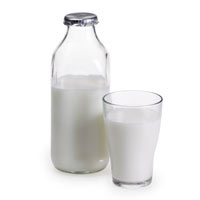 tuky
cukry
bílkoviny
Úloha 3: Bílkoviny jsou nepostradatelnou složkou potravy. Dokážeš určit, z čeho jsou uvedené potraviny převážně složeny? U každé potraviny urči, zda-li se skládá převážně z tuků, cukrů či bílkovin.
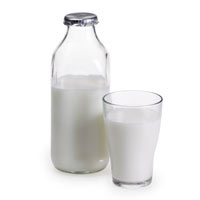 špatně
cukry
bílkoviny
Úloha 3: Bílkoviny jsou nepostradatelnou složkou potravy. Dokážeš určit, z čeho jsou uvedené potraviny převážně složeny? U každé potraviny urči, zda-li se skládá převážně z tuků, cukrů či bílkovin.
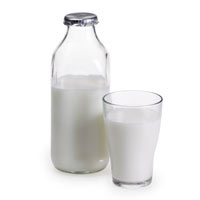 tuky
cukry
bílkoviny
Úloha 3: Bílkoviny jsou nepostradatelnou složkou potravy. Dokážeš určit, z čeho jsou uvedené potraviny převážně složeny? U každé potraviny urči, zda-li se skládá převážně z tuků, cukrů či bílkovin.
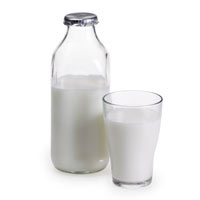 tuky
cukry
špatně
bílkoviny
Úloha 3: Bílkoviny jsou nepostradatelnou složkou potravy. Dokážeš určit, z čeho jsou uvedené potraviny převážně složeny? U každé potraviny urči, zda-li se skládá převážně z tuků, cukrů či bílkovin.
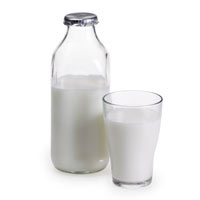 tuky
cukry
bílkoviny
Úloha 3: Bílkoviny jsou nepostradatelnou složkou potravy. Dokážeš určit, z čeho jsou uvedené potraviny převážně složeny? U každé potraviny urči, zda-li se skládá převážně z tuků, cukrů či bílkovin.
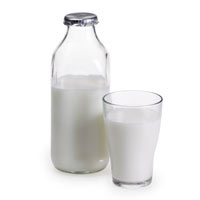 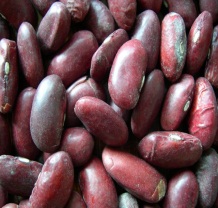 tuky
cukry
bílkoviny
bílkoviny
Úloha 3: Bílkoviny jsou nepostradatelnou složkou potravy. Dokážeš určit, z čeho jsou uvedené potraviny převážně složeny? U každé potraviny urči, zda-li se skládá převážně z tuků, cukrů či bílkovin.
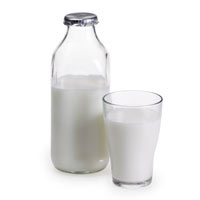 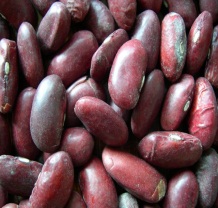 špatně
cukry
bílkoviny
bílkoviny
Úloha 3: Bílkoviny jsou nepostradatelnou složkou potravy. Dokážeš určit, z čeho jsou uvedené potraviny převážně složeny? U každé potraviny urči, zda-li se skládá převážně z tuků, cukrů či bílkovin.
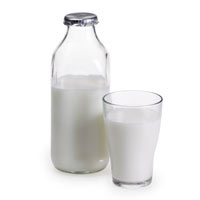 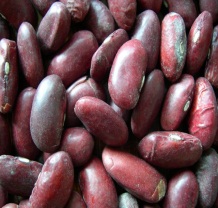 tuky
cukry
bílkoviny
bílkoviny
Úloha 3: Bílkoviny jsou nepostradatelnou složkou potravy. Dokážeš určit, z čeho jsou uvedené potraviny převážně složeny? U každé potraviny urči, zda-li se skládá převážně z tuků, cukrů či bílkovin.
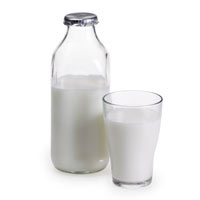 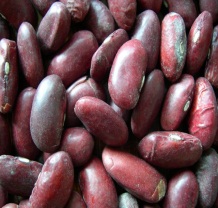 tuky
cukry
špatně
bílkoviny
bílkoviny
Úloha 3: Bílkoviny jsou nepostradatelnou složkou potravy. Dokážeš určit, z čeho jsou uvedené potraviny převážně složeny? U každé potraviny urči, zda-li se skládá převážně z tuků, cukrů či bílkovin.
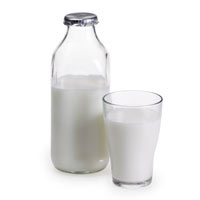 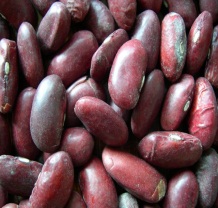 tuky
cukry
bílkoviny
bílkoviny
Úloha 3: Bílkoviny jsou nepostradatelnou složkou potravy. Dokážeš určit, z čeho jsou uvedené potraviny převážně složeny? U každé potraviny urči, zda-li se skládá převážně z tuků, cukrů či bílkovin.
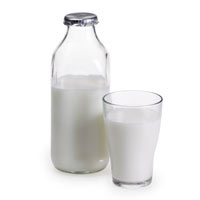 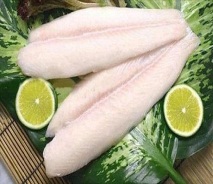 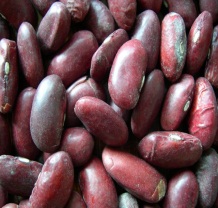 tuky
cukry
bílkoviny
bílkoviny
bílkoviny
Úloha 3: Bílkoviny jsou nepostradatelnou složkou potravy. Dokážeš určit, z čeho jsou uvedené potraviny převážně složeny? U každé potraviny urči, zda-li se skládá převážně z tuků, cukrů či bílkovin.
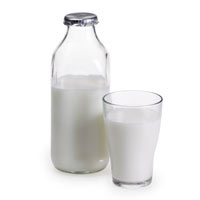 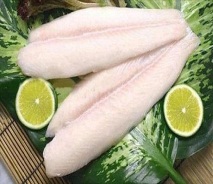 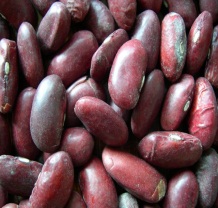 špatně
cukry
bílkoviny
bílkoviny
bílkoviny
Úloha 3: Bílkoviny jsou nepostradatelnou složkou potravy. Dokážeš určit, z čeho jsou uvedené potraviny převážně složeny? U každé potraviny urči, zda-li se skládá převážně z tuků, cukrů či bílkovin.
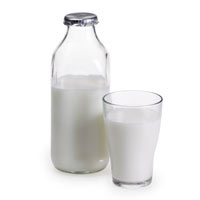 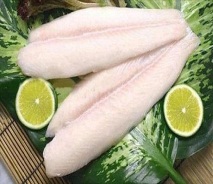 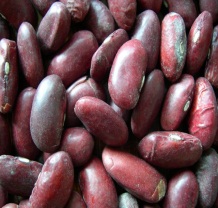 tuky
cukry
bílkoviny
bílkoviny
bílkoviny
Úloha 3: Bílkoviny jsou nepostradatelnou složkou potravy. Dokážeš určit, z čeho jsou uvedené potraviny převážně složeny? U každé potraviny urči, zda-li se skládá převážně z tuků, cukrů či bílkovin.
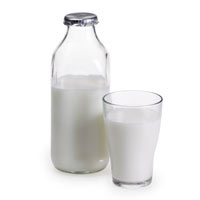 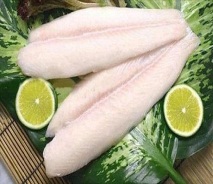 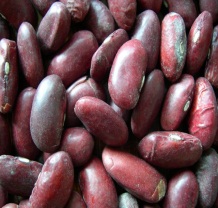 tuky
cukry
špatně
bílkoviny
bílkoviny
bílkoviny
Úloha 3: Bílkoviny jsou nepostradatelnou složkou potravy. Dokážeš určit, z čeho jsou uvedené potraviny převážně složeny? U každé potraviny urči, zda-li se skládá převážně z tuků, cukrů či bílkovin.
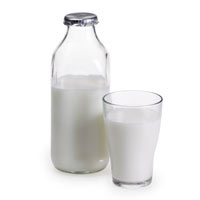 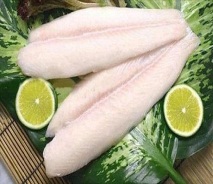 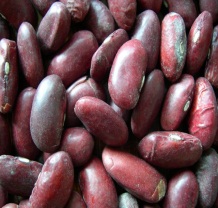 tuky
cukry
bílkoviny
bílkoviny
bílkoviny
Úloha 3: Bílkoviny jsou nepostradatelnou složkou potravy. Dokážeš určit, z čeho jsou uvedené potraviny převážně složeny? U každé potraviny urči, zda-li se skládá převážně z tuků, cukrů či bílkovin.
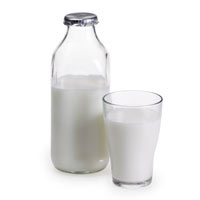 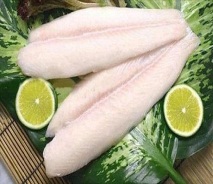 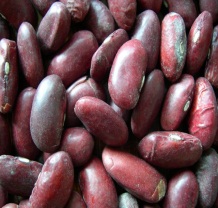 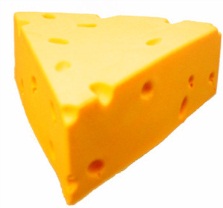 tuky
cukry
bílkoviny
bílkoviny
bílkoviny
bílkoviny
bílkoviny
Úloha 3: Bílkoviny jsou nepostradatelnou složkou potravy. Dokážeš určit, z čeho jsou uvedené potraviny převážně složeny? U každé potraviny urči, zda-li se skládá převážně z tuků, cukrů či bílkovin.
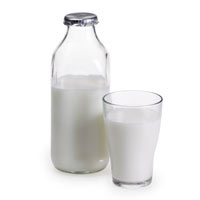 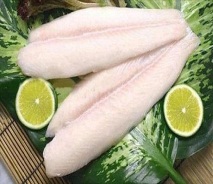 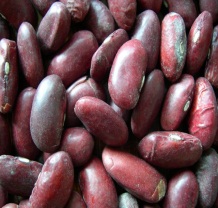 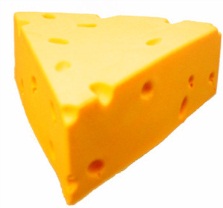 špatně
cukry
bílkoviny
bílkoviny
bílkoviny
bílkoviny
bílkoviny
Úloha 3: Bílkoviny jsou nepostradatelnou složkou potravy. Dokážeš určit, z čeho jsou uvedené potraviny převážně složeny? U každé potraviny urči, zda-li se skládá převážně z tuků, cukrů či bílkovin.
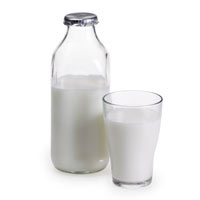 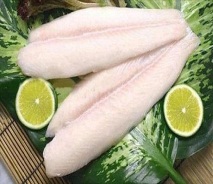 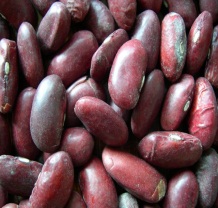 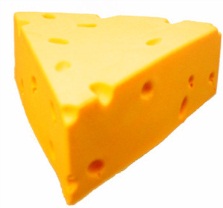 tuky
cukry
bílkoviny
bílkoviny
bílkoviny
bílkoviny
bílkoviny
Úloha 3: Bílkoviny jsou nepostradatelnou složkou potravy. Dokážeš určit, z čeho jsou uvedené potraviny převážně složeny? U každé potraviny urči, zda-li se skládá převážně z tuků, cukrů či bílkovin.
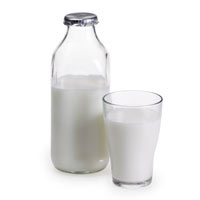 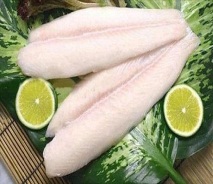 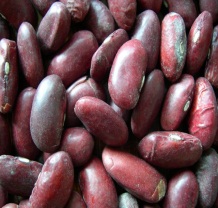 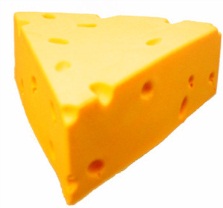 tuky
cukry
špatně
bílkoviny
bílkoviny
bílkoviny
bílkoviny
bílkoviny
Úloha 3: Bílkoviny jsou nepostradatelnou složkou potravy. Dokážeš určit, z čeho jsou uvedené potraviny převážně složeny? U každé potraviny urči, zda-li se skládá převážně z tuků, cukrů či bílkovin.
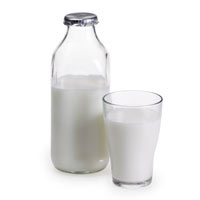 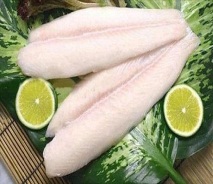 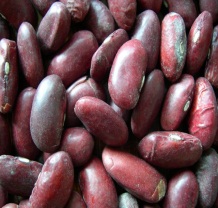 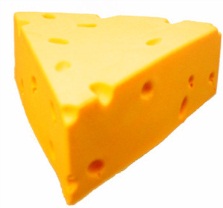 tuky
cukry
bílkoviny
bílkoviny
bílkoviny
bílkoviny
bílkoviny
Úloha 3: Bílkoviny jsou nepostradatelnou složkou potravy. Dokážeš určit, z čeho jsou uvedené potraviny převážně složeny? U každé potraviny urči, zda-li se skládá převážně z tuků, cukrů či bílkovin.
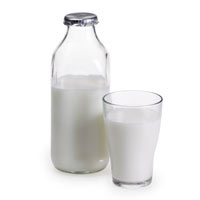 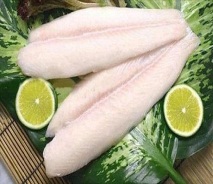 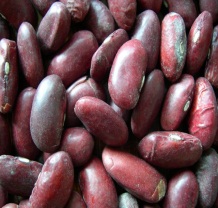 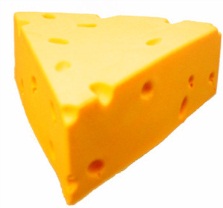 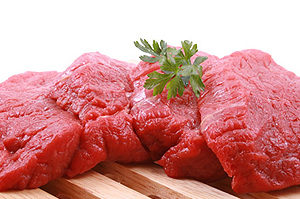 tuky
cukry
bílkoviny
bílkoviny
bílkoviny
bílkoviny
bílkoviny
bílkoviny
Úloha 3: Bílkoviny jsou nepostradatelnou složkou potravy. Dokážeš určit, z čeho jsou uvedené potraviny převážně složeny? U každé potraviny urči, zda-li se skládá převážně z tuků, cukrů či bílkovin.
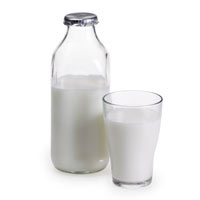 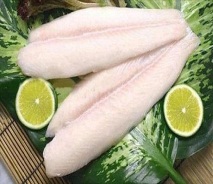 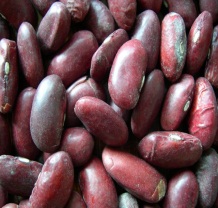 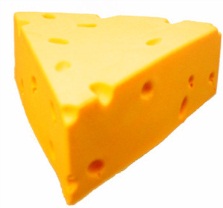 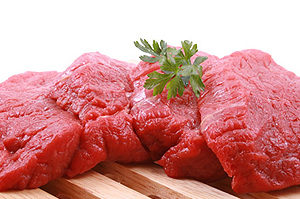 špatně
cukry
bílkoviny
bílkoviny
bílkoviny
bílkoviny
bílkoviny
bílkoviny
Úloha 3: Bílkoviny jsou nepostradatelnou složkou potravy. Dokážeš určit, z čeho jsou uvedené potraviny převážně složeny? U každé potraviny urči, zda-li se skládá převážně z tuků, cukrů či bílkovin.
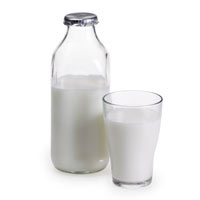 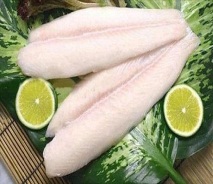 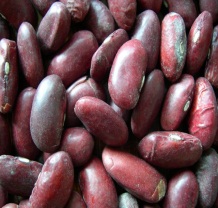 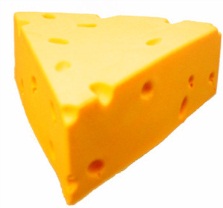 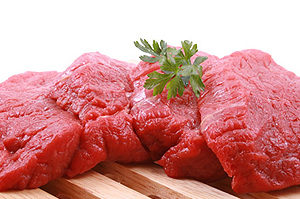 tuky
cukry
bílkoviny
bílkoviny
bílkoviny
bílkoviny
bílkoviny
bílkoviny
Úloha 3: Bílkoviny jsou nepostradatelnou složkou potravy. Dokážeš určit, z čeho jsou uvedené potraviny převážně složeny? U každé potraviny urči, zda-li se skládá převážně z tuků, cukrů či bílkovin.
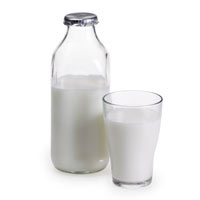 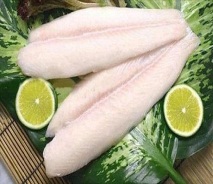 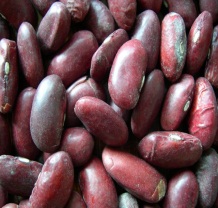 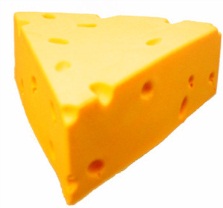 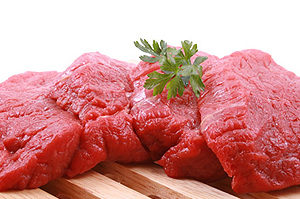 tuky
cukry
špatně
bílkoviny
bílkoviny
bílkoviny
bílkoviny
bílkoviny
bílkoviny
Úloha 3: Bílkoviny jsou nepostradatelnou složkou potravy. Dokážeš určit, z čeho jsou uvedené potraviny převážně složeny? U každé potraviny urči, zda-li se skládá převážně z tuků, cukrů či bílkovin.
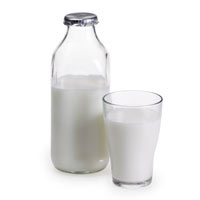 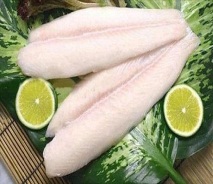 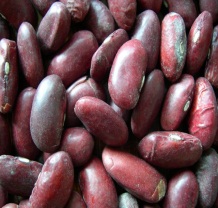 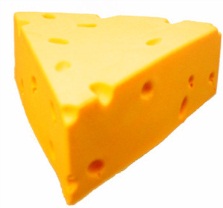 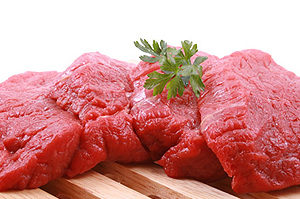 tuky
cukry
bílkoviny
bílkoviny
bílkoviny
bílkoviny
bílkoviny
bílkoviny
Úloha 3: Bílkoviny jsou nepostradatelnou složkou potravy. Dokážeš určit, z čeho jsou uvedené potraviny převážně složeny? U každé potraviny urči, zda-li se skládá převážně z tuků, cukrů či bílkovin.
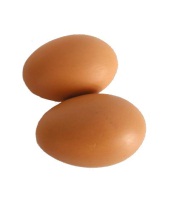 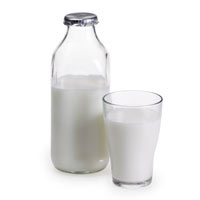 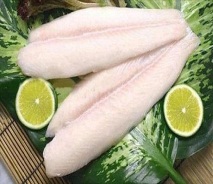 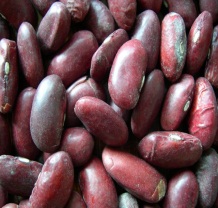 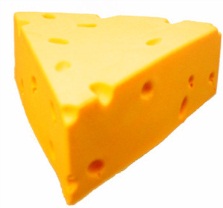 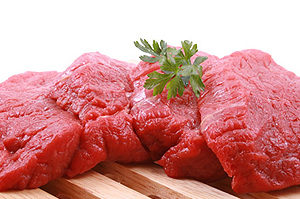 tuky
cukry
bílkoviny
bílkoviny
bílkoviny
bílkoviny
bílkoviny
bílkoviny
bílkoviny
bílkoviny
Úloha 3: Bílkoviny jsou nepostradatelnou složkou potravy. Dokážeš určit, z čeho jsou uvedené potraviny převážně složeny? U každé potraviny urči, zda-li se skládá převážně z tuků, cukrů či bílkovin.
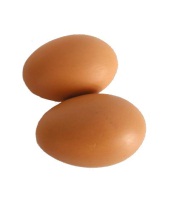 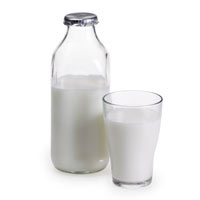 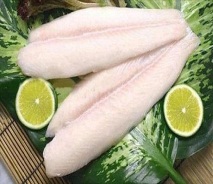 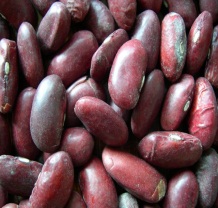 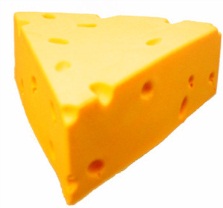 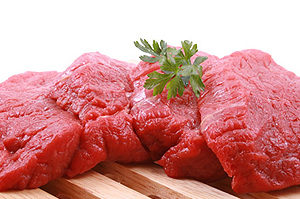 špatně
cukry
bílkoviny
bílkoviny
bílkoviny
bílkoviny
bílkoviny
bílkoviny
bílkoviny
bílkoviny
Úloha 3: Bílkoviny jsou nepostradatelnou složkou potravy. Dokážeš určit, z čeho jsou uvedené potraviny převážně složeny? U každé potraviny urči, zda-li se skládá převážně z tuků, cukrů či bílkovin.
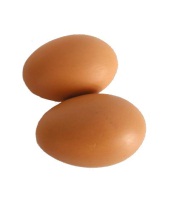 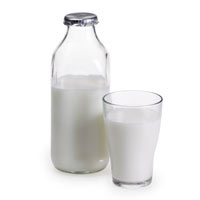 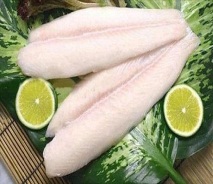 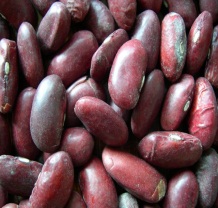 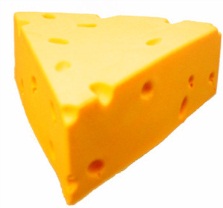 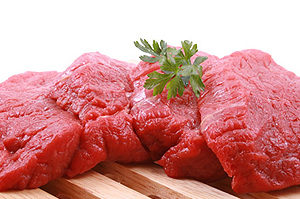 tuky
cukry
bílkoviny
bílkoviny
bílkoviny
bílkoviny
bílkoviny
bílkoviny
bílkoviny
bílkoviny
Úloha 3: Bílkoviny jsou nepostradatelnou složkou potravy. Dokážeš určit, z čeho jsou uvedené potraviny převážně složeny? U každé potraviny urči, zda-li se skládá převážně z tuků, cukrů či bílkovin.
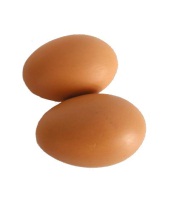 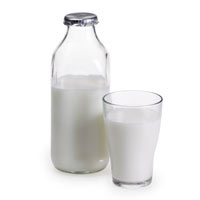 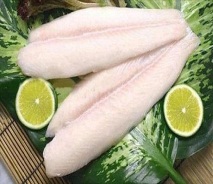 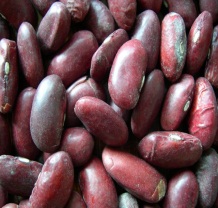 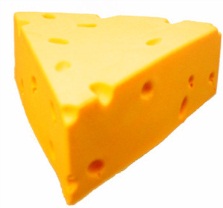 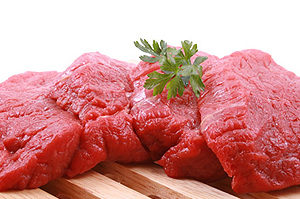 tuky
cukry
špatně
bílkoviny
bílkoviny
bílkoviny
bílkoviny
bílkoviny
bílkoviny
bílkoviny
bílkoviny
Úloha 3: Bílkoviny jsou nepostradatelnou složkou potravy. Dokážeš určit, z čeho jsou uvedené potraviny převážně složeny? U každé potraviny urči, zda-li se skládá převážně z tuků, cukrů či bílkovin.
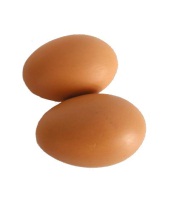 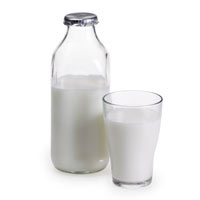 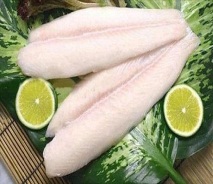 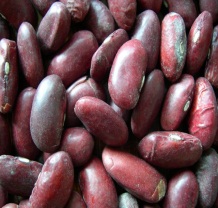 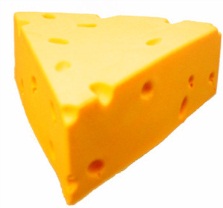 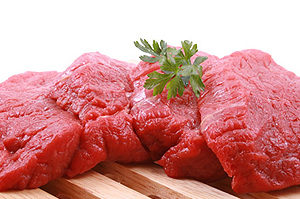 tuky
cukry
bílkoviny
bílkoviny
bílkoviny
bílkoviny
bílkoviny
bílkoviny
bílkoviny
bílkoviny
Úloha 3: Bílkoviny jsou nepostradatelnou složkou potravy. Dokážeš určit, z čeho jsou uvedené potraviny převážně složeny? U každé potraviny urči, zda-li se skládá převážně z tuků, cukrů či bílkovin.
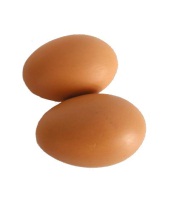 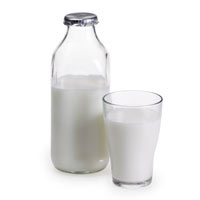 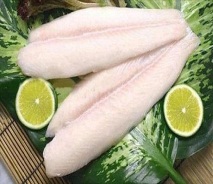 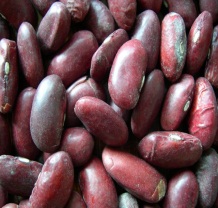 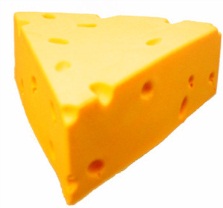 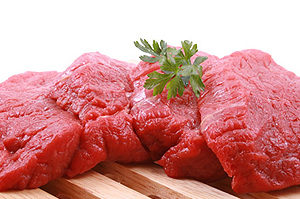 bílkoviny
Bílkoviny jsou nepostradatelnou složkou potravy. 
Živočichové (včetně člověka) nejsou schopni vytvářet bílkoviny 
z minerálních látek, nelze je tedy nahradit žádnou jinou živinou.
úloha 4
Úloha 4: Proteiny se mohou vyskytovat v různých formách. Zde jsou některé z nich. Vytvoř smysluplné dvojice.
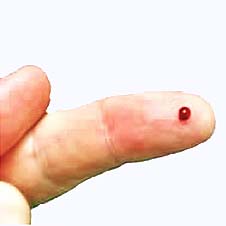 keratin
hemoglobin
kasein
kolagen
Úloha 4: Proteiny se mohou vyskytovat v různých formách. Zde jsou některé z nich. Vytvoř smysluplné dvojice.
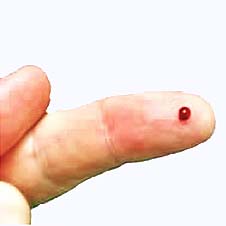 špatně
hemoglobin
kasein
kolagen
Úloha 4: Proteiny se mohou vyskytovat v různých formách. Zde jsou některé z nich. Vytvoř smysluplné dvojice.
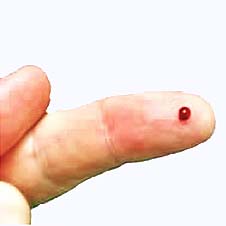 keratin
hemoglobin
kasein
kolagen
Úloha 4: Proteiny se mohou vyskytovat v různých formách. Zde jsou některé z nich. Vytvoř smysluplné dvojice.
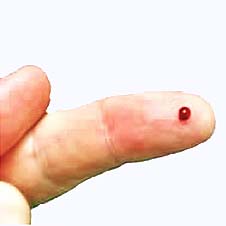 keratin
hemoglobin
kasein
špatně
kolagen
Úloha 4: Proteiny se mohou vyskytovat v různých formách. Zde jsou některé z nich. Vytvoř smysluplné dvojice.
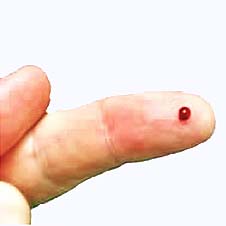 keratin
hemoglobin
kasein
kolagen
Úloha 4: Proteiny se mohou vyskytovat v různých formách. Zde jsou některé z nich. Vytvoř smysluplné dvojice.
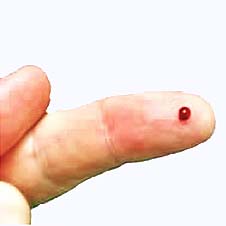 keratin
hemoglobin
kasein
kolagen
špatně
Úloha 4: Proteiny se mohou vyskytovat v různých formách. Zde jsou některé z nich. Vytvoř smysluplné dvojice.
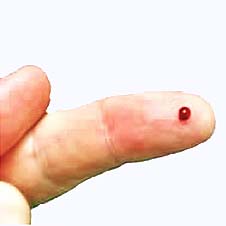 keratin
hemoglobin
kasein
kolagen
Úloha 4: Proteiny se mohou vyskytovat v různých formách. Zde jsou některé z nich. Vytvoř smysluplné dvojice.
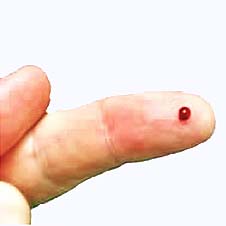 keratin
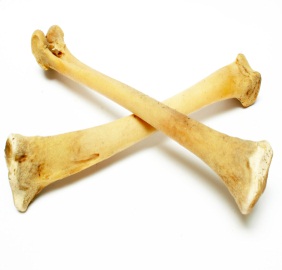 hemoglobin
kasein
kolagen
Úloha 4: Proteiny se mohou vyskytovat v různých formách. Zde jsou některé z nich. Vytvoř smysluplné dvojice.
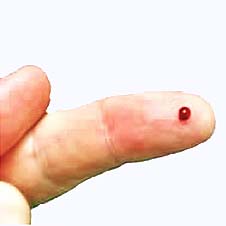 špatně
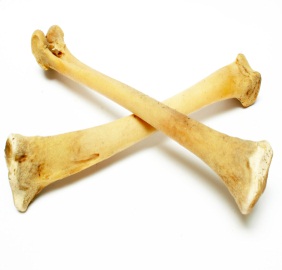 hemoglobin
kasein
kolagen
Úloha 4: Proteiny se mohou vyskytovat v různých formách. Zde jsou některé z nich. Vytvoř smysluplné dvojice.
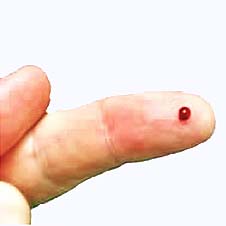 keratin
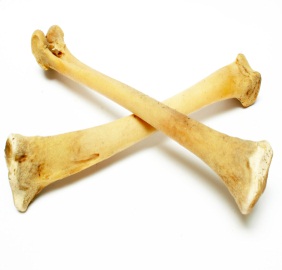 hemoglobin
kasein
kolagen
Úloha 4: Proteiny se mohou vyskytovat v různých formách. Zde jsou některé z nich. Vytvoř smysluplné dvojice.
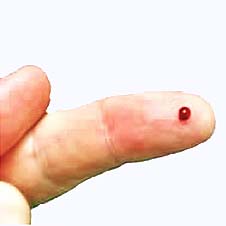 keratin
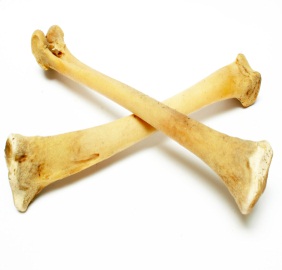 hemoglobin
kasein
špatně
kolagen
Úloha 4: Proteiny se mohou vyskytovat v různých formách. Zde jsou některé z nich. Vytvoř smysluplné dvojice.
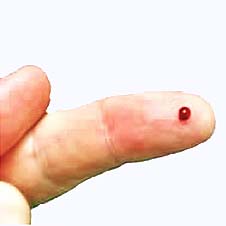 keratin
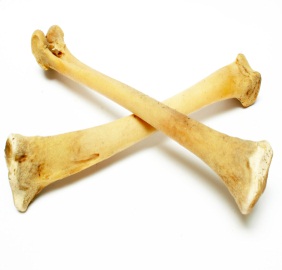 hemoglobin
kasein
kolagen
Úloha 4: Proteiny se mohou vyskytovat v různých formách. Zde jsou některé z nich. Vytvoř smysluplné dvojice.
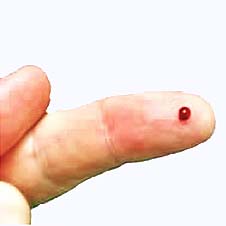 keratin
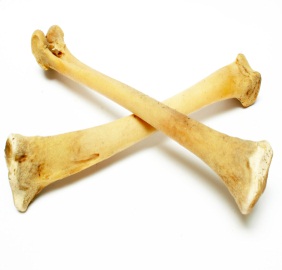 hemoglobin
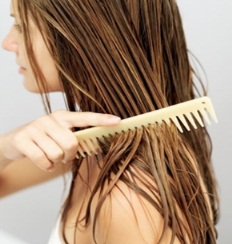 kasein
kolagen
Úloha 4: Proteiny se mohou vyskytovat v různých formách. Zde jsou některé z nich. Vytvoř smysluplné dvojice.
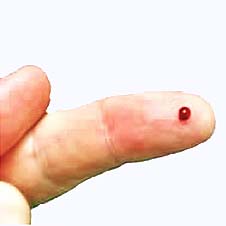 keratin
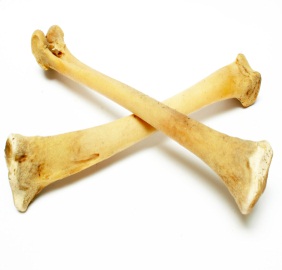 hemoglobin
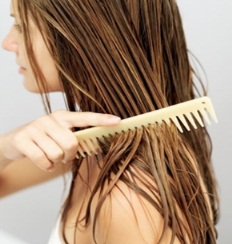 špatně
kolagen
Úloha 4: Proteiny se mohou vyskytovat v různých formách. Zde jsou některé z nich. Vytvoř smysluplné dvojice.
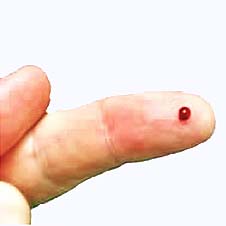 keratin
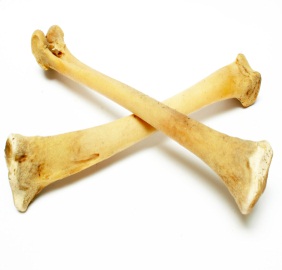 hemoglobin
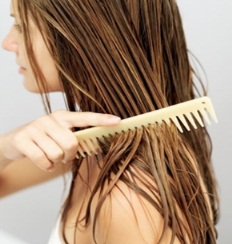 kasein
kolagen
Úloha 4: Proteiny se mohou vyskytovat v různých formách. Zde jsou některé z nich. Vytvoř smysluplné dvojice.
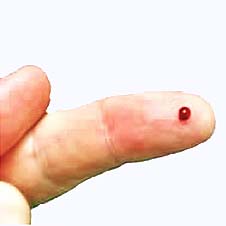 keratin
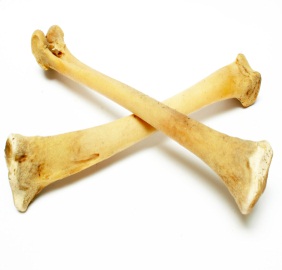 hemoglobin
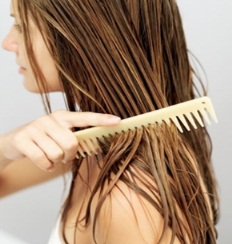 kasein
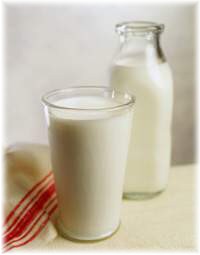 kolagen
Úloha 4: Proteiny se mohou vyskytovat v různých formách. Zde jsou některé z nich. Vytvoř smysluplné dvojice.
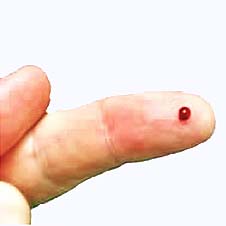 keratin
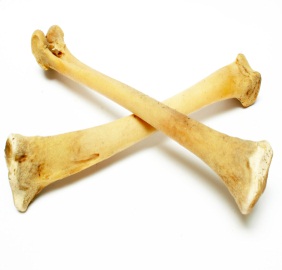 hemoglobin
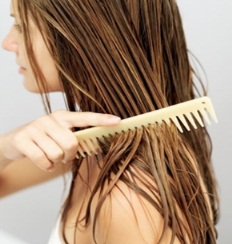 kasein
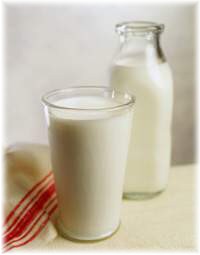 kolagen
úloha 5
Úloha 5: Podtržené výrazy ve větách zakroužkuj ve vzorci.
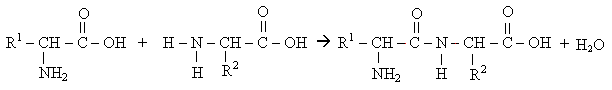 Bílkoviny vznikají v organismech z aminokyselin. Ke spojování molekul dochází tak, že karboxylová skupina jedné molekuly reaguje s aminoskupinou druhé molekuly a odštěpuje se voda. Jednotlivé aminokyseliny jsou v bílkovinách navzájem spojeny peptidickou vazbou.
úloha 6
Úloha 6: Nyní se sám pokus definovat, co je to peptidická vazba. Peptidickou vazbu označ ve vzorci.
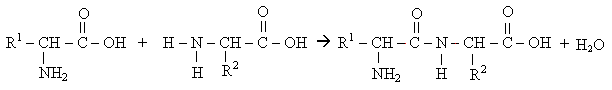 ........................................................................................................................................................................................................................................................................................................................................................................................................................................................................................................................................................................................................................................................................
úloha 7
Úloha 7: V grafu je znázorněno chemické složení průměrného člověka, tedy i tebe. Dokážeš doplnit slova místo otazníků?
Podle grafu zkus vypočítat, kolik kilogramů Tvé hmotnosti tvoří bílkoviny, kolik tuky a cukry.
............................................................................................................................................................................................................................................................................................................................................................................................................................................................................
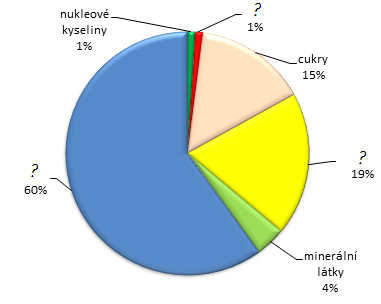 úloha 8
Úloha 8: Vegetariánství je způsob stravování, kdy osoba vyřadí ze svého jídelníčku živočišné produkty, hlavně tedy maso, mléčné výrobky, vejce atd., tzn. důležité zdroje bílkovin. Rozdělte se do dvojic a vylosujte si, kdo z vás bude zaujímat jaké stanovisko. Stanovisko vzájemně prodiskutujte. Na závěr dvě vybrané dvojice budou prezentovat svá stanoviska před ostatními.
Slabinou vegetariánství je nedostatek některých vitamínů, minerálů a dalších látek, které jsou obsaženy právě v mase. Dlouhodobé vegetariánství proto nutně vede ke zdravotním problémům.
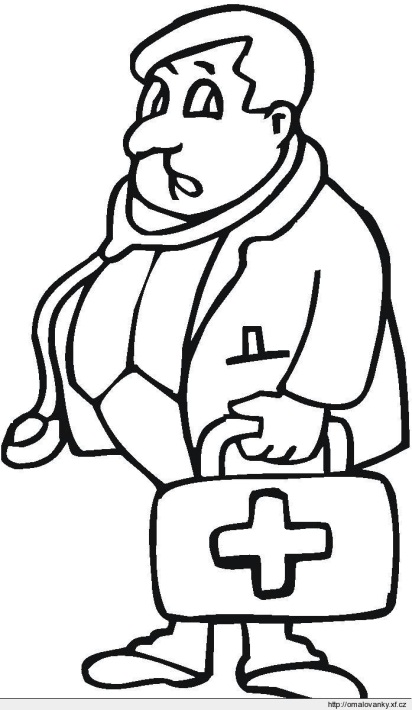 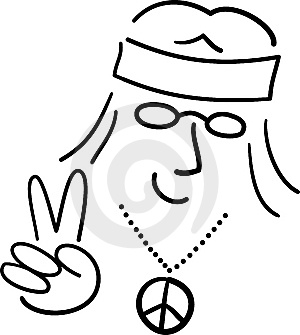 Rostlinné a živočišné bílkoviny mají naprosto stejné složení, proto můžeme živočišné bílkoviny bez obav vyřadit ze svého jídelníčku a předejít tak zabíjení zvířat.
úloha 9
Úloha 9: Rozdělte se do čtveřic a za domácí úkol zpracujte poster na téma: Hlad ve světě. Ve vašem výstupu musí být zahrnuty následující položky.
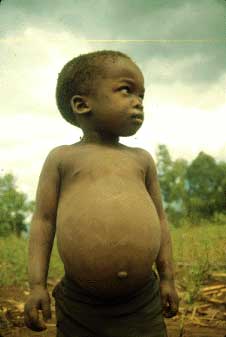 pokuste se objasnit následující graf a vysvětlit tzv. „otevírající se nůžky hladu“

denní příjem: 
           USA 3 699 kalorií/denně, 
           Somálsko 1 555 kalorií/denně

stupně podvýživy: 
stav akutního hladu
biologické minimum
stádium chronické podvýživy
bílkovinný hlad (Proč mají hladovějící děti v Africe velká bříška?)

FAO – Světový program výživy

přísloví: "Dej někomu rybu a nasytíš ho na den. Nauč ho rybařit a nasytíš ho na celý život."

mapa hladu
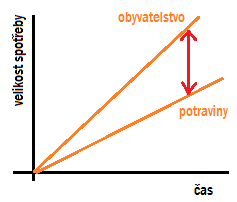 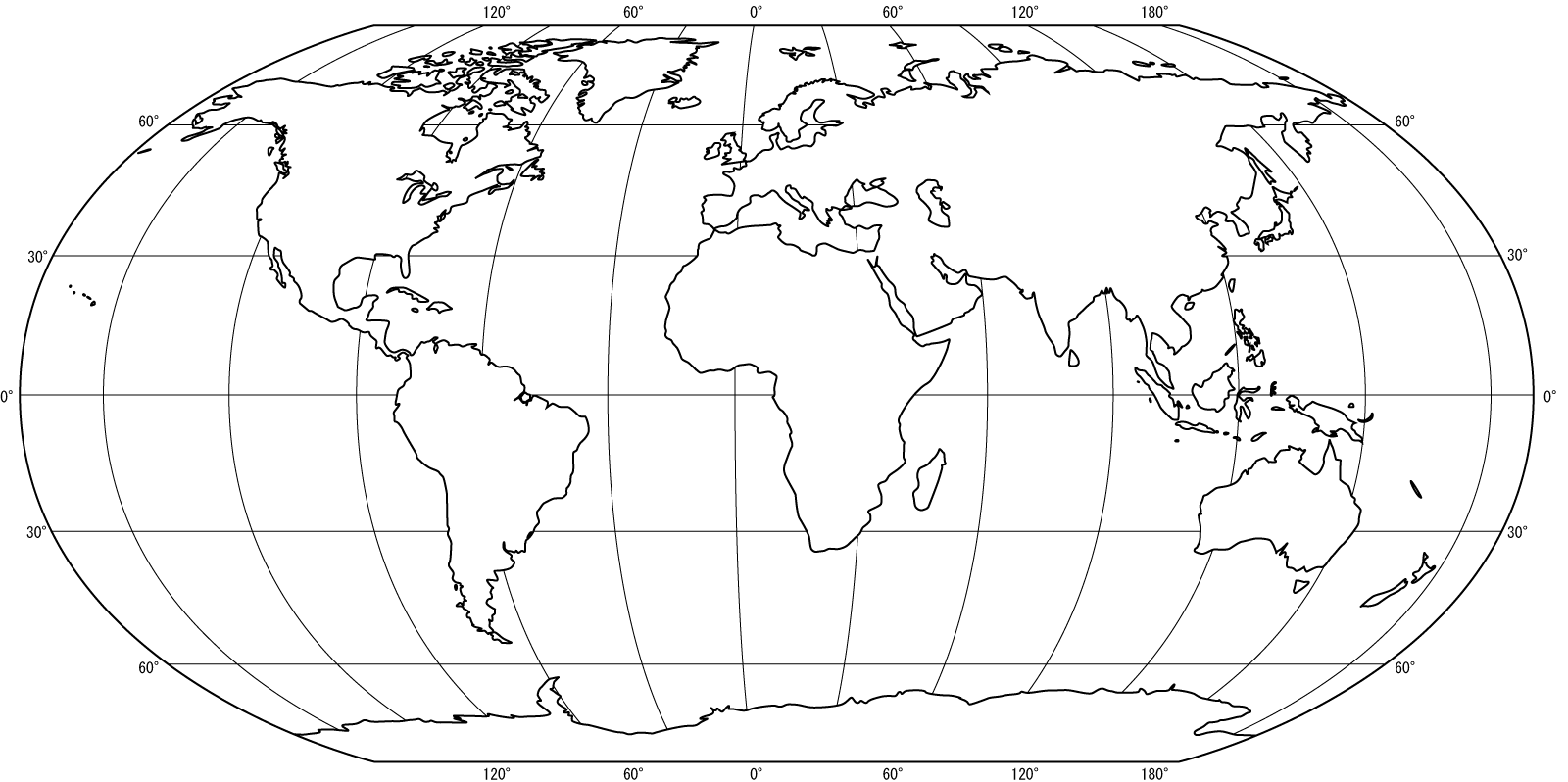 KONEC